RAZZISMO BRUTTA STORIA
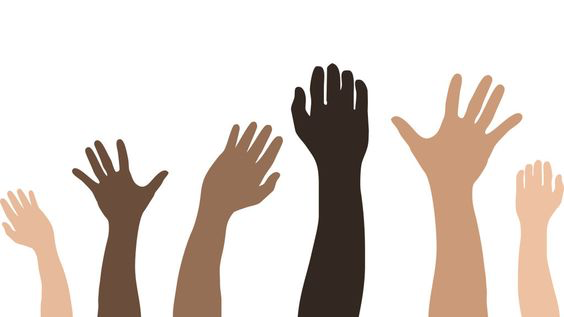 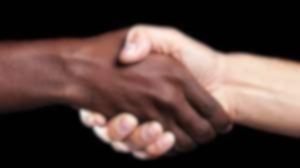 con la nostra pochette abbiamo voluto comunicare metaforicamente il tema dell’uguaglianza 
appresentando gli stessi soggetti su entrambi i lati ma in maniera differente: da un lato  troviamo una sagoma bianca e una nera che evidenziano la differenza della carnagione tra i due soggetti che dall’altro lato invece vengono  rappresentati solo con la struttura ossea metafora che vuole far intendere che dentro di noi condividiamo le stesse passioni, gli stessi desideri e non è la differenza fisica che ci definisce.
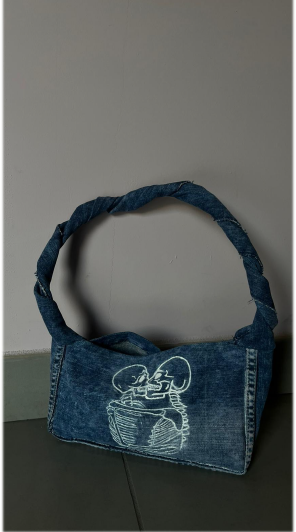 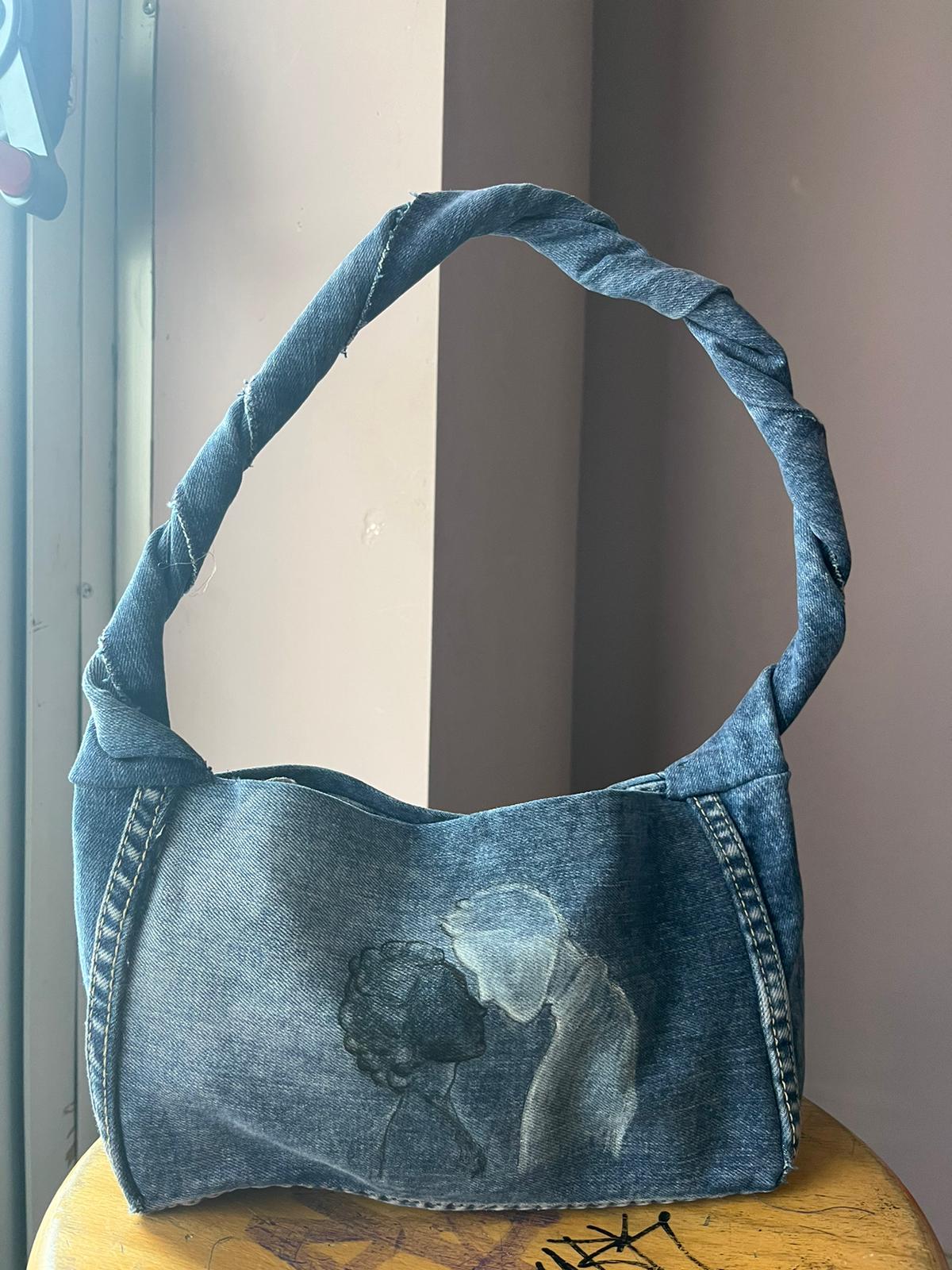 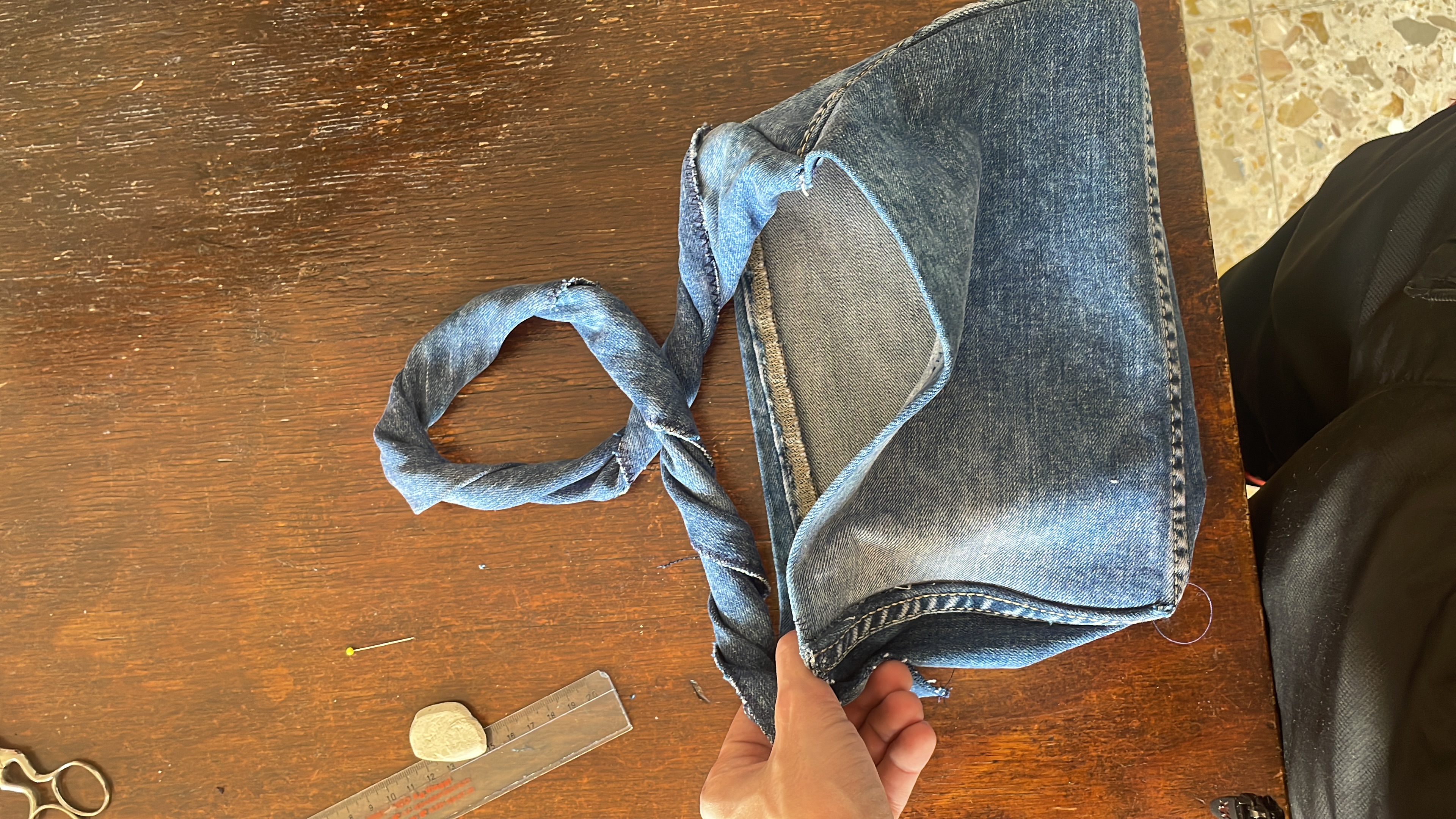 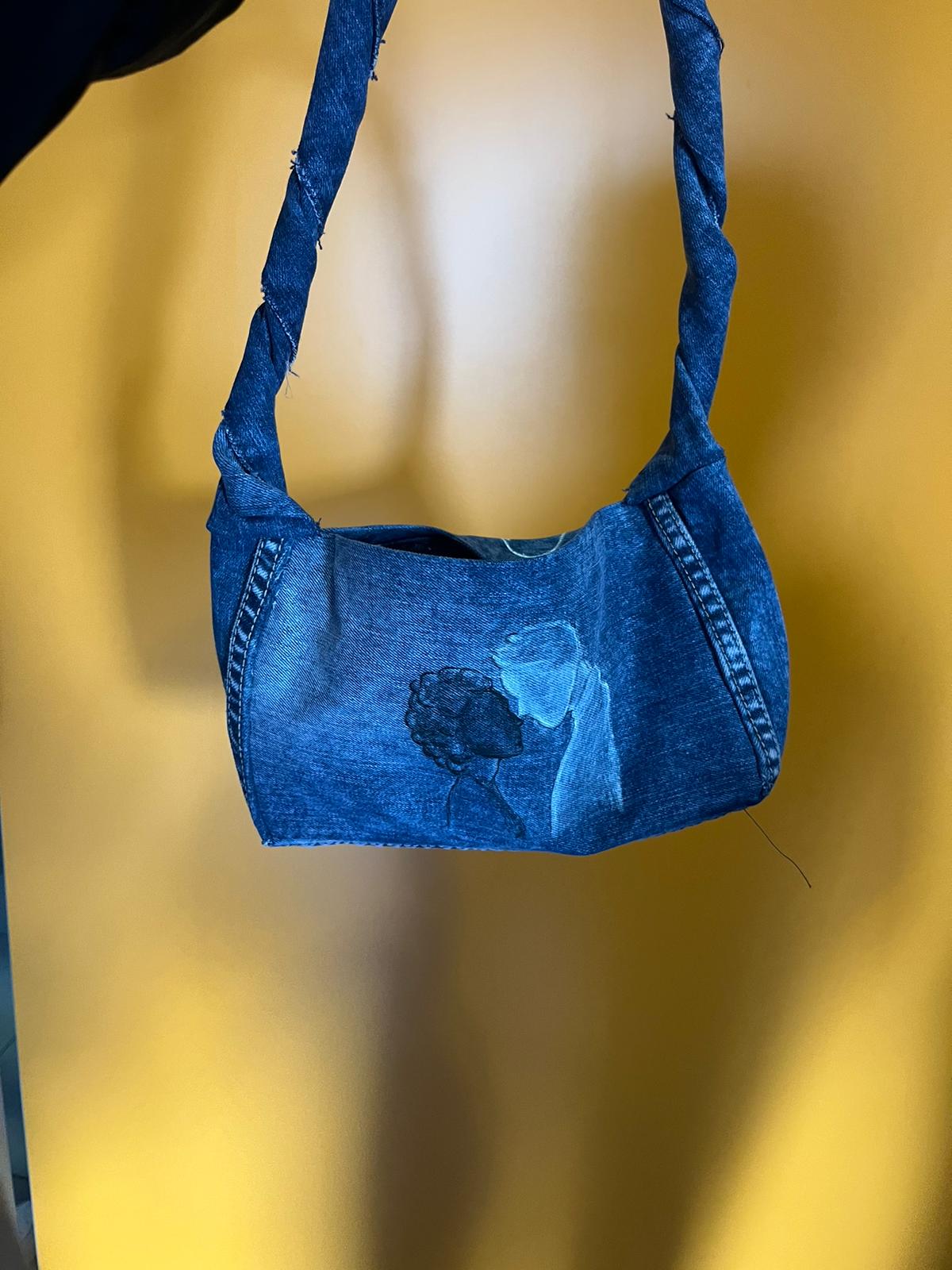 ROGORA TOMMASO, DAVIDE LUPI, SOFIA GRASSI, SOFIA IRLANDINI